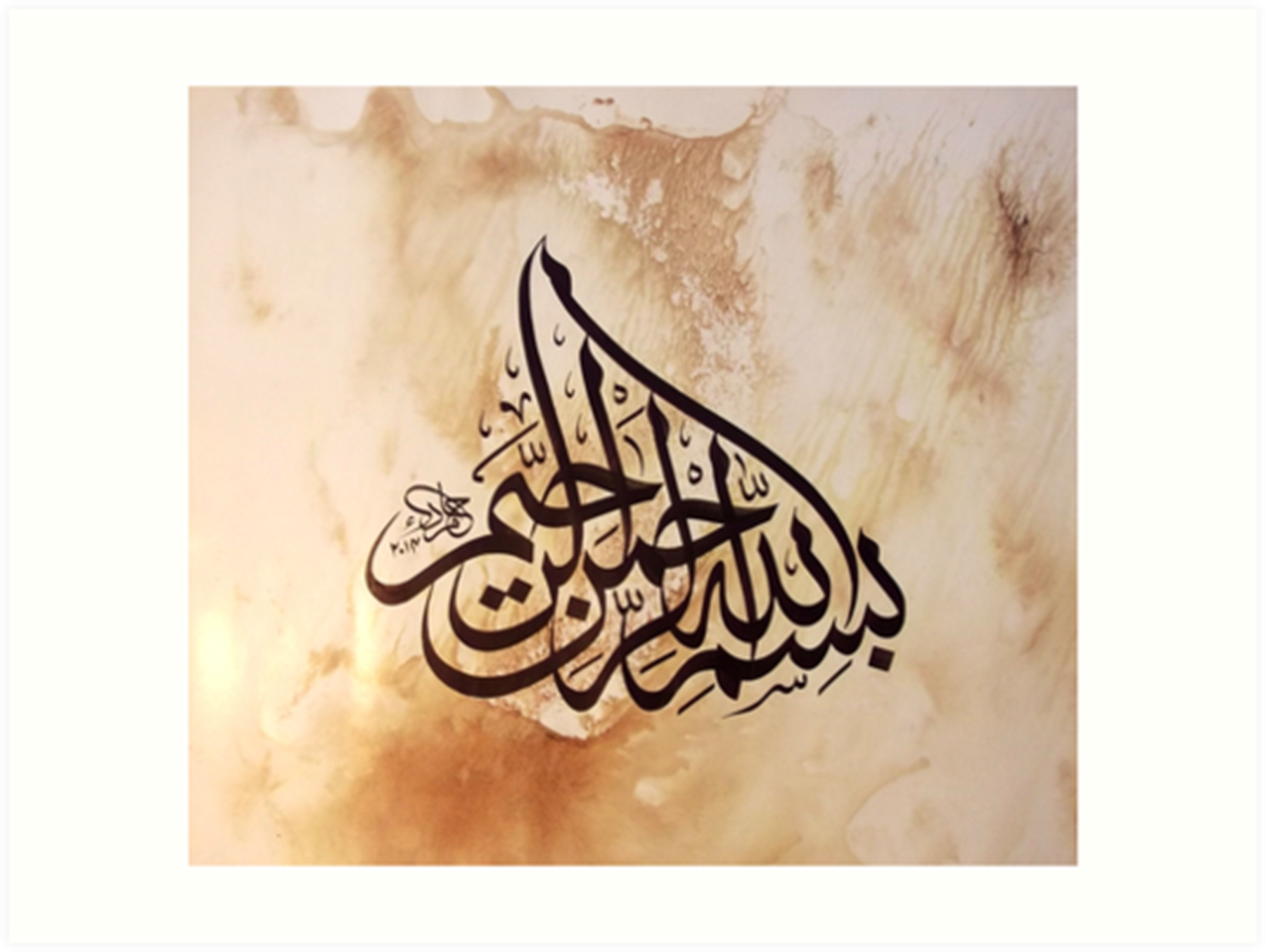 1
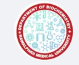 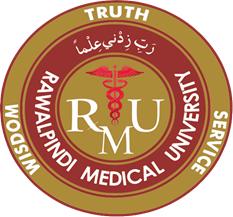 Cardiovascular System (CVS) ModuleFirst Year MBBS(LGIS)Classification of Carbohydrates & Isomerism
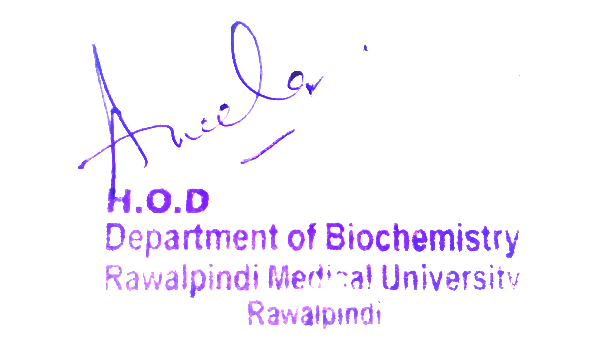 Presenter: Dr. Romessa Naeem				Date: 24-01-25
(Demonstrator)
Motto, Vision, Dream
To impart evidence based research oriented medical education

To provide best possible patient care

To inculcate the values of mutual respect and ethical practice of medicine
3
Professor Umar Model of Integrated Lecture
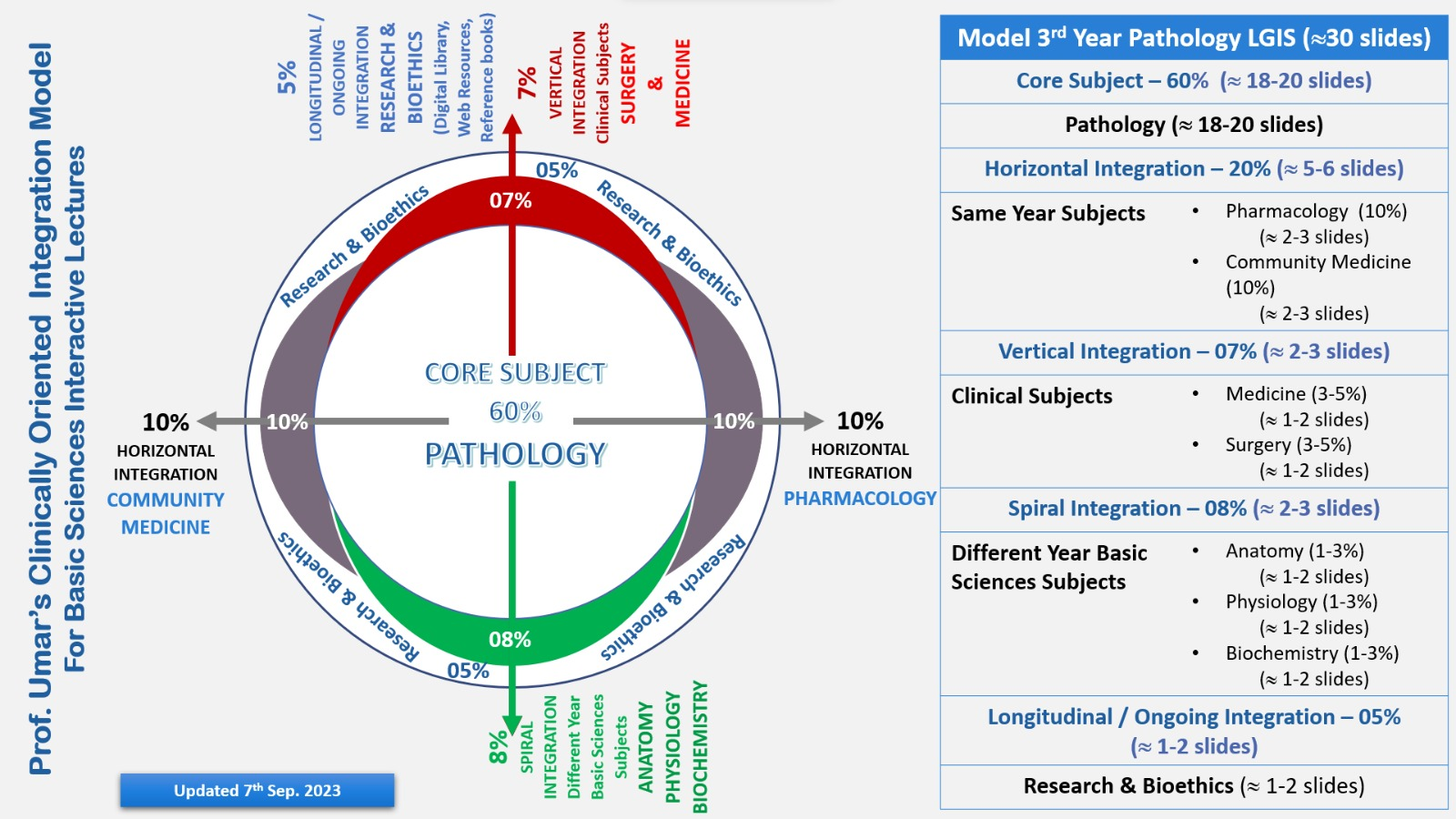 4
Learning Objectives
At the end of this session students should be able to
Explain classification of carbohydrates.
Discuss Functions of carbohydrates.
Explain isomerism.
5
Interactive Session
A 50-year-old male patient presents to the outpatient department with complaints of excessive thirst, frequent urination, and unintentional weight loss over the past three months. He also reports feeling fatigued and experiencing blurred vision. His past medical history reveals a sedentary lifestyle and a family history of diabetes. On examination, his BMI is 30 kg/m², and his fasting blood glucose is 190 mg/dL..
6
Core Knowledge
Carbohydrates : Definition
7
Core Knowledge
Classification of Carbohydrates
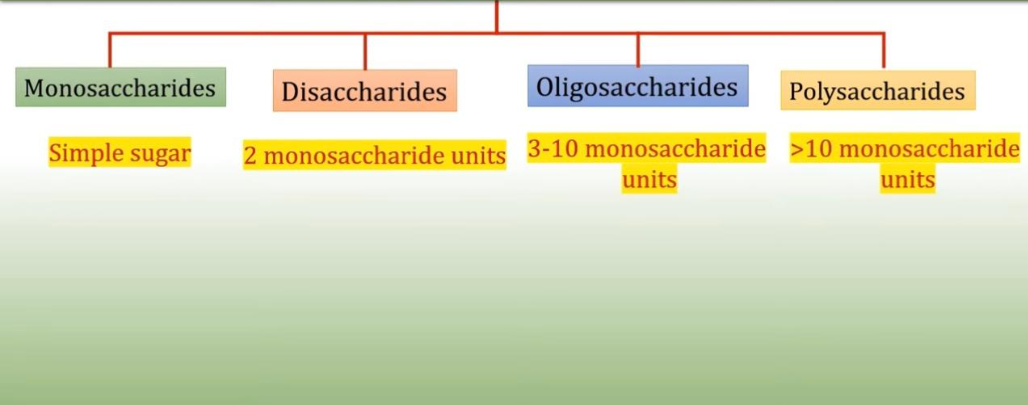 8
Core Knowledge
Classification of Carbohydrates
9
Core Knowledge
Classification of Carbohydrates
10
Core Knowledge
Classification of Carbohydrates
11
Core Knowledge
Classification of Carbohydrates
12
Core Knowledge
Isomerism
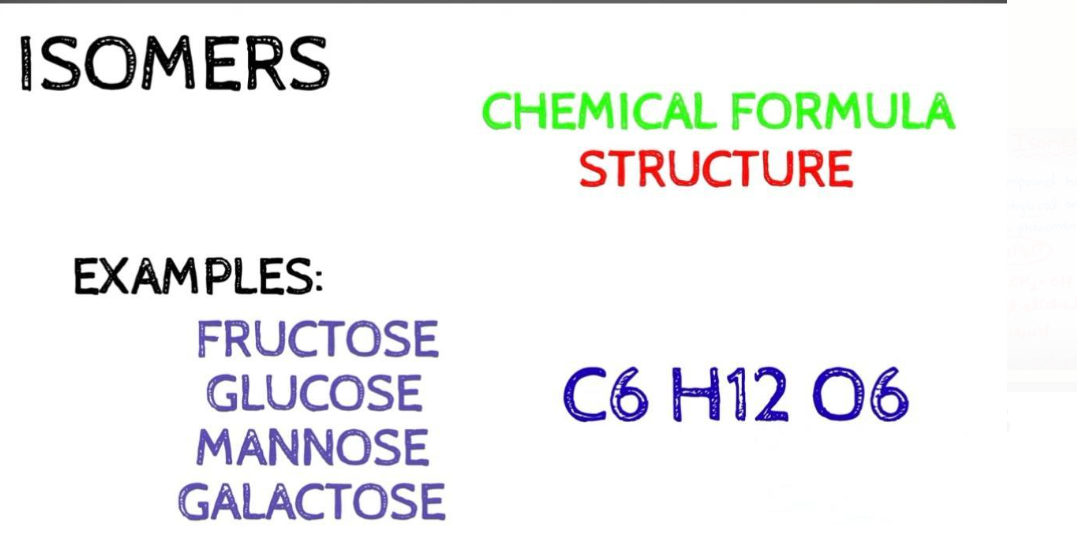 13
Anatomy of Cell  Membrane
Horizontal Integration
14
Horizontal Integration
Physiology of Cell Membrane
Selective Permeability
Protection and Support
Transport
Cell Recognition
Endocytosis and Exocytosis
15
Vertical Integration
Diabetes Mellitus
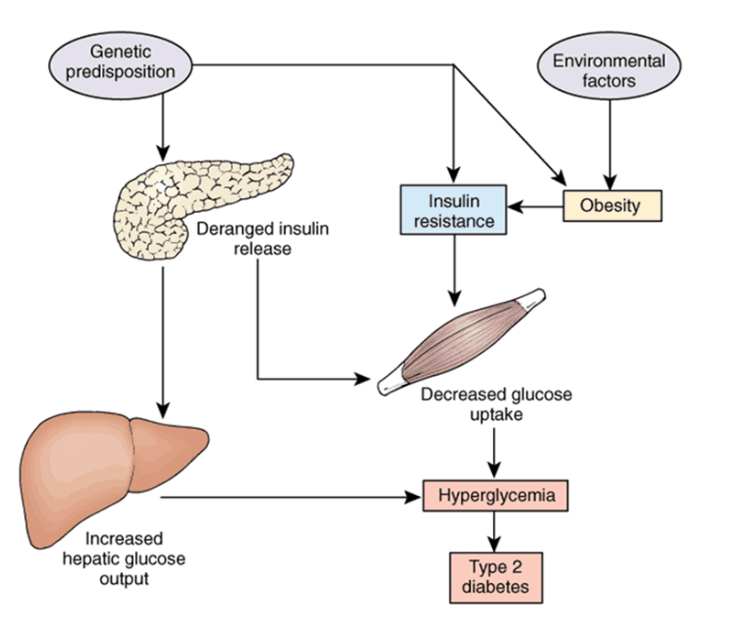 16
Spiral Integration
Family Medicine
Management of Diabetes Mellitus
Family Medicine plays important role in following manner:
Diagnosis 

Education & Counselling
 
Dietary Guidance

Monitoring

Refer to Specialists
17
Spiral Integration
Biomedical Ethics
Ethical Consideration
Informed Consent
Equal Access to healthcare
Resource Allocation
Confidentiality & Privacy
18
Spiral Integration
Role of AI in Managing
Artificial Intelligence plays role in following aspects:

Accurate Diagnosis using AI algorithms

Personalized Nutrition 

Predictive Analysis

Food Recommendations

Drug Development

Remote Monitoring through AI chatbots
19
Suggested Research Article
Introduction
Diabetes mellitus is a prevalent global health concern, with approximately 451 million individuals affected in 2017. Projections from the International Diabetes Federation indicate that this number is expected to rise significantly, reaching an estimated 693 million individuals by 2045 [1]. Diabetes has been linked to a heightened risk of both all-cause mortality and cardiovascular mortality [2]. It is of great significance to identify factors to delay the progress of diabetes and reduce mortality.
In this study, we aimed to investigate the relationship between dietary iron intake and all-cause or cause-specific mortality in diabetic individuals.
Link: https://www.nature.com/
Journal Name:


Title: 
Dietary iron intake predicts all-cause and cardiovascular mortality in patients with diabetes

Author Name: Chenchen Yang, 
Tingting
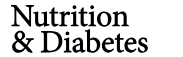 Spiral Integration    20
How To Access Digital Library
Steps to Access HEC Digital Library
Go to the website of HEC National Digital Library.
On Home Page, click on the INSTITUTES.
A page will appear showing the universities from Public and Private Sector and other Institutes which have access to HEC National Digital Library HNDL.
Select your desired Institute.
A page will appear showing the resources of the institution
6. Journals and Researches will appear
7. You can find a Journal by clicking on JOURNALS AND DATABASE and enter a keyword to search for your desired journal.
21
Learning Resources
Text Book of Biochemistry, Lippincott 8th edition, chapter no. 7 page no. 92-94
Text Book of Harper 32nd Edition chapter# 15 Page #143-148 chapter #21 page #196
First Aid for USMLE  step 1 page #350
Google scholar
Google images
22
THANK YOU
23